SEMINÁRIO NACIONAL online  DE PASTORAL da anec
Pacto Educativo Global na Construção de um Humanismo Solidário
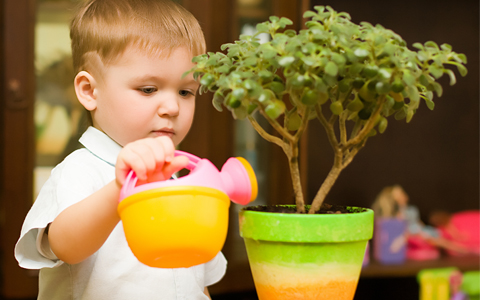 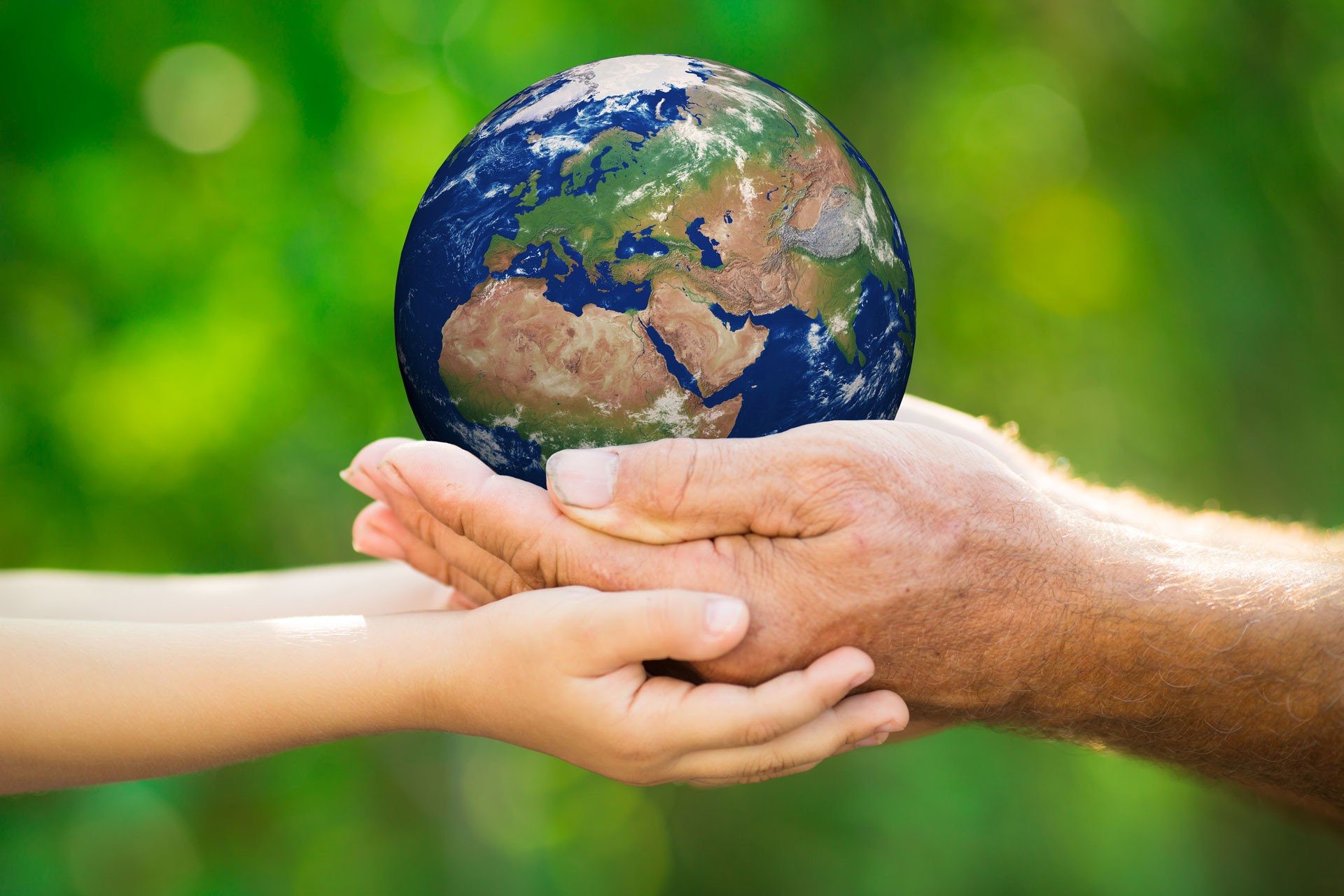 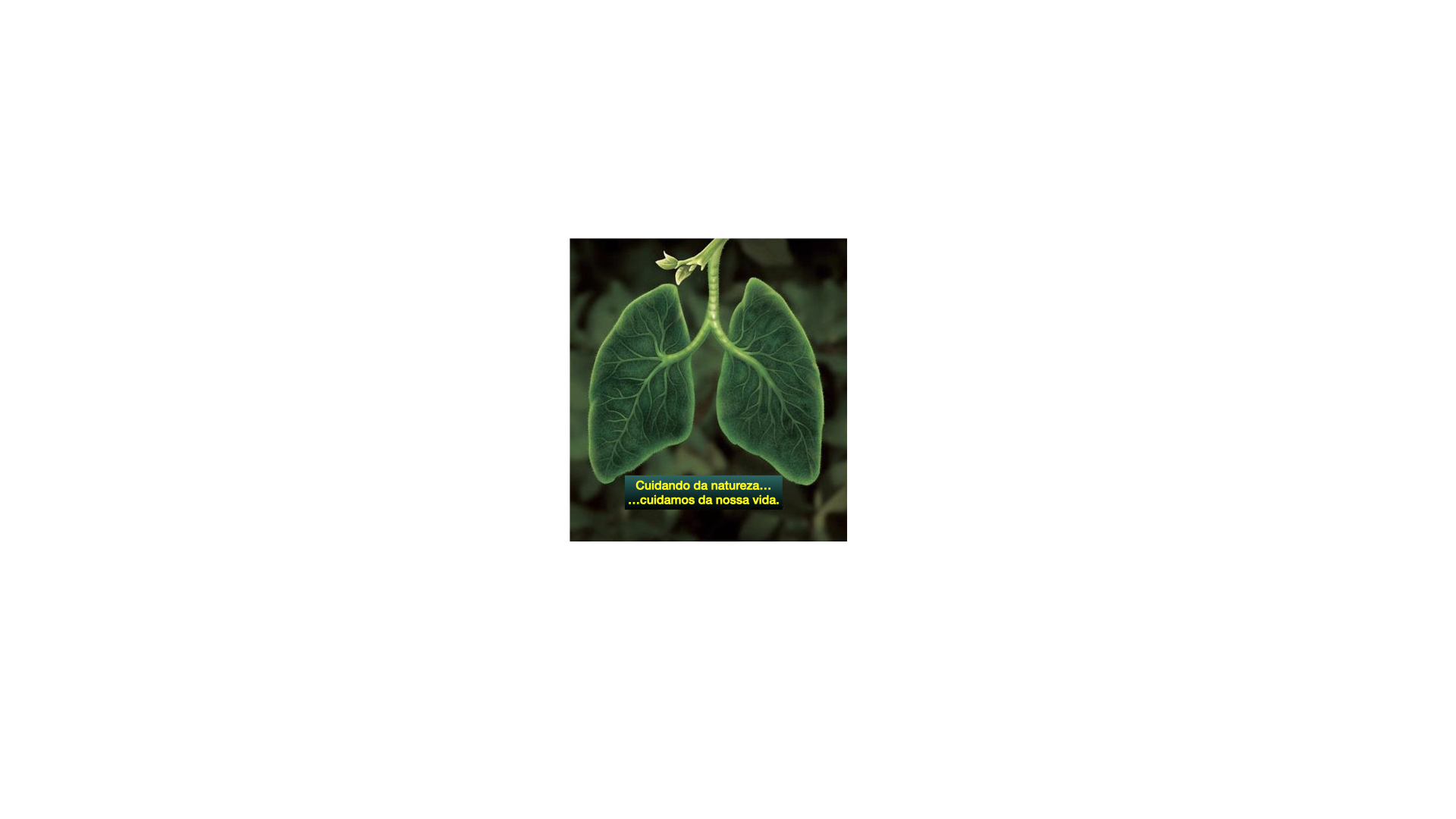 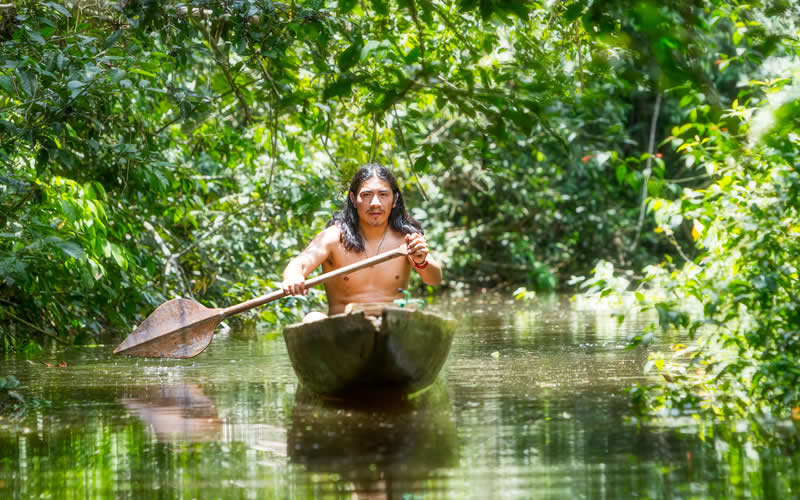 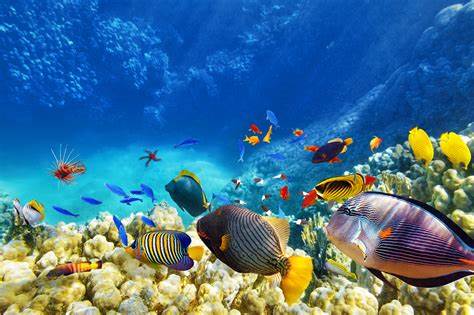 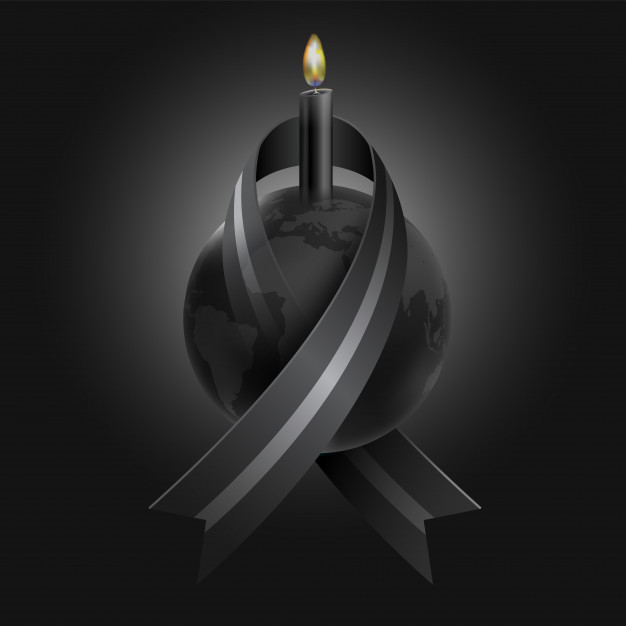 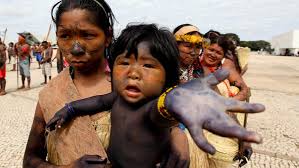 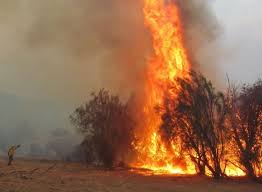 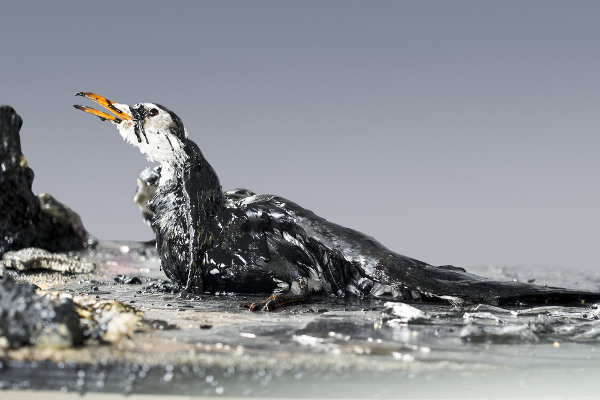 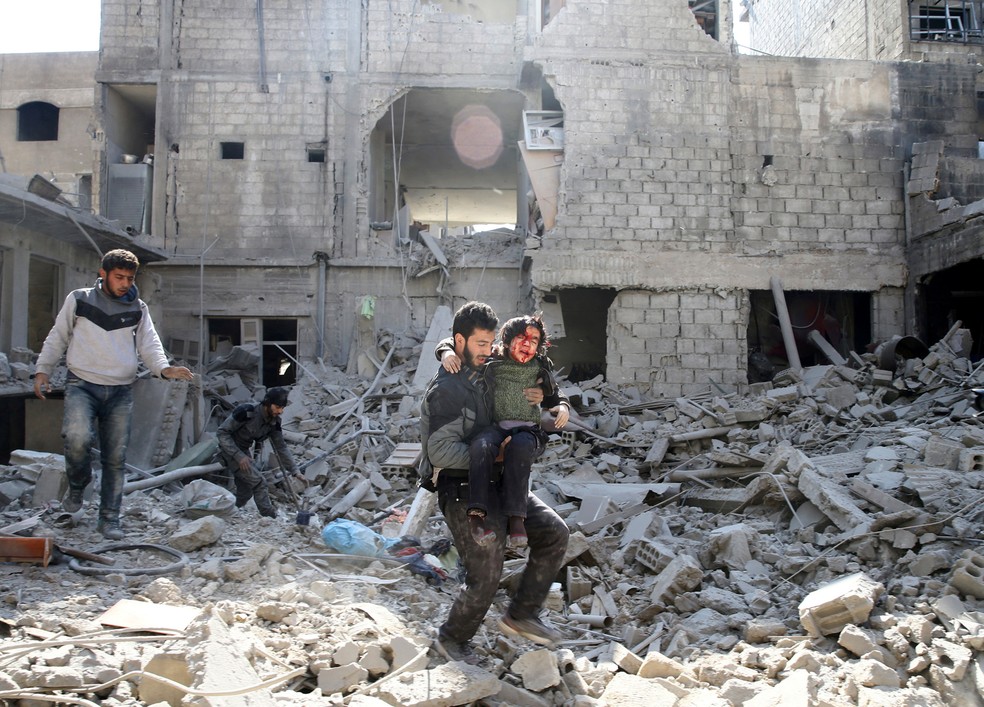 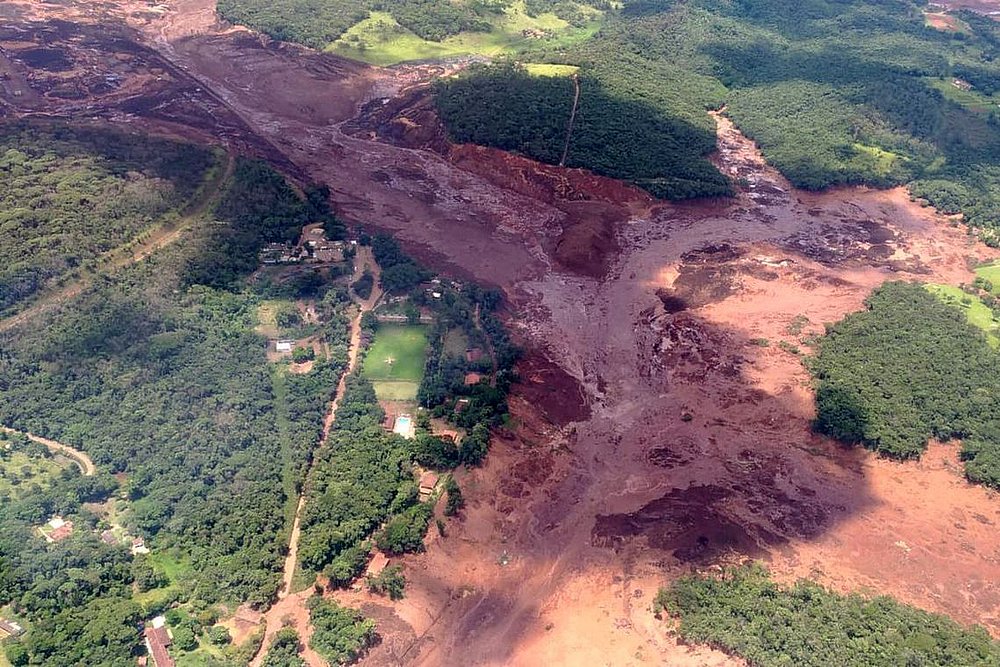 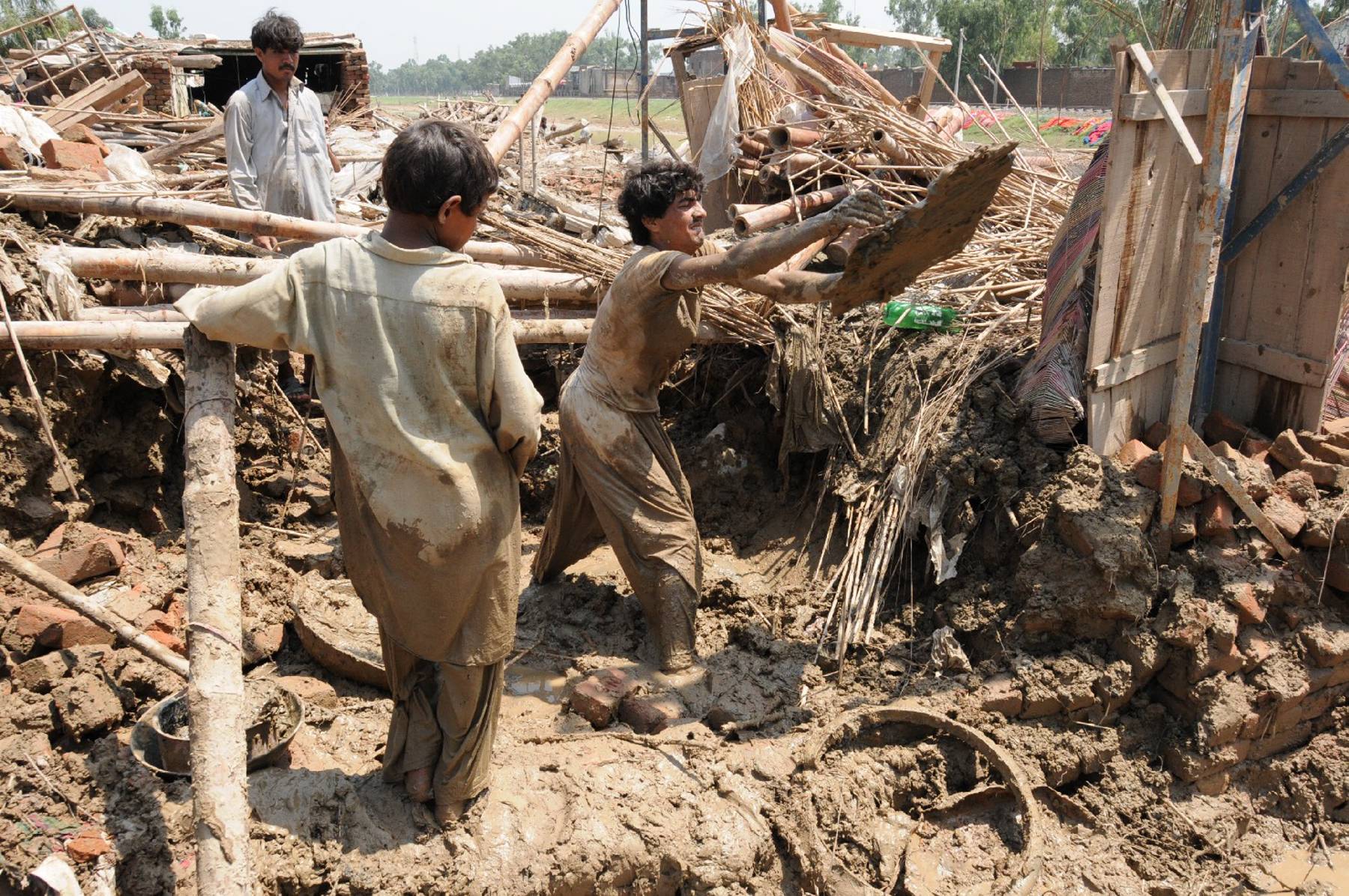 O Senhor abençoe e guarde a cada um de nós! 
Que Ele mostre a sua face e conceda-nos a sua graça! Volva seu rosto para todos e nos dê a paz! Amém  
(cf Num 6,24-26)